AHCCCS Pharmacy and Therapeutics Committee
May 19, 2021
P&T Agenda
Welcome and Introductions
Conflict of Interest Training: AHCCCS Office of Administrative Legal Services
Supplemental Rebate Class Reviews
New Drug Reviews 
Executive Session
Public Therapeutic Class Votes
Meting Adjournment
Welcome and Introductions
Suzi Berman, RPh, Pharmacy Director, AHCCCS
Meeting Minutes January 26, 2021
Review
Vote
Conflict of Interest Training
Susan Russo, Associate General Counsel
Greg Honig, Deputy General Counsel
Office of Administrative Legal Services
AHCCCS
Agenda
Applicable Laws & Policies
Intent 
Examples
Procedures
Questions
Executive Order 2018-06
1.) The Arizona Health Care Cost Containment System (AHCCCS) shall annually provide mandatory conflict of interest training to all members of the Pharmacy and Therapeutics Committee.
[Speaker Notes: In 2018, Governor Ducey issued an executive order that made certain requirements for AHCCCS and the P&T Committee. The first requirement is why we are doing this training today – AHCCCS must provide a conflict of interest training to P&T Committee members.]
Executive Order 2018-06
2.) AHCCCS shall publicly post all disclosure forms for all members of the Pharmacy and Therapeutics Committee must abstain from vote if conflict of interest exists.
[Speaker Notes: The second requirement is related to disclosures.  P&T Committee members must disclose potential conflicts of interest via a disclosure form, and AHCCCS must publicly post those disclosure forms.  And we will get into some of the specifics around this requirement when we look at the disclosure form in a few slides. You may also notice that there is a little word jumble in the end of this one, but it takes us to Requirement #3.]
Executive Order 2018-06
3.) In accordance with Arizona Revised Statutes Title 38 Chapter 3 Article 8, any member of the Pharmacy and Therapeutics Committee who has a conflict on any agenda item shall abstain from participating in the discussion of and voting on that agenda item.
[Speaker Notes: #3 requires any P&T Committee member who has a conflict on an agenda item to abstain from discussion AND voting on that item. This requirement sets the first potential outcome of a conflict of interest: some conflicts will only result in staying out of the matter all together.]
Executive Order 2018-06
4.) AHCCCS shall adopt a policy requiring any individual providing in-person or written testimony at meetings of the Pharmacy and Therapeutics Committee to disclose whether they represent a pharmaceutical or medical device company and whether they have received any form of payment or compensation from a pharmaceutical or medical device company.
[Speaker Notes: And making sure we note all the requirements from the order, going back to #4 – Disclosure is also required for anyone providing oral or written testimony at P&T Committee meetings.]
Executive Order 2018-06
5.) AHCCCS shall review publicly available data on payments by pharmaceutical and medical device companies to physicians to determine an appropriate threshold above which a person shall be disqualified from serving on the Pharmacy and Therapeutics Committee.
[Speaker Notes: Skipping from the third requirement to the fifth now, we see the other potential outcome of a conflict of interest. 
When a P&T Committee member or potential member receives payments that are above a certain amount, that person cannot serve on the Committee.  AHCCCS’s responsibility is to determine what that amount is.]
AHCCCS Contractor Operations Manual Ch. 111
Section III(B)(4) 
Committee members shall not: 
a. Be employed by, subcontract with, or directly or indirectly represent a pharmaceutical manufacturer, 
b. Be employed by, subcontract with, or directly or indirectly represent a Pharmacy Benefits Management (PBM) company, or 
c. Receive payments or compensation from the pharmaceutical industry in excess of the physician mean general payment amount for the most recent year as specified on openpaymentsdata.cms.gov.
[Speaker Notes: Through the executive order, AHCCCS was required to put these items into policy, which we’ve captured in ACOM 111.  In Section III(B)(4), we set forth what level of conflict rises to that level of disqualification.  So, if any one of these conditions is true, then a person cannot be a Committee member.  (Go through list) 
And we will discuss examples applying these conditions in a few slides.]
AHCCCS Contractor Operations Manual Ch. 111: Appendix A Disclosure Form
Disclosure:
Any financial relationship, affiliation, or other relationship 
May include, but is not limited to: being employed by, being on retainer, having research or honoraria paid by, or receiving other forms of remuneration
With any organization 
That may have a direct or indirect interest in business that may be considered by the Committee
Within the past 24 months
[Speaker Notes: AHCCCS has also added some clarification of what must be disclosed, what may be a conflict of interest. (Go through list). And again, we will be discussing some examples to apply these requirements shortly.]
Arizona Statutes for All Public Officers
A.R.S. § 38-503 requires disclosure and abstention as set forth in Executive Order 2018-06.  It pertains to a “substantial interest in” a contract, sale, purchase or service to the public agency. 
Applies to officers and their “relatives”:  spouse, child, child's child, parent, grandparent, brother or sister of the whole or half blood and their spouses and the parent, brother, sister or child of a spouse.
A.R.S. § 38-504
(A)  No representation, for compensation, any person or entity to the Committee while serving or for one year afterward. 
(B)  No disclosure or use, for profit, of confidential information obtained while on the committee or for two years afterward.
(C) No use of Committee member status to “secure any valuable thing or valuable benefit” if it “is of such character as to manifest a substantial and improper influence on” duties as a committee member.
[Speaker Notes: The Executive Order and the AHCCCS policy stem from Arizona laws that apply to all public officers, which includes you as Committee members.  First, 38-503 discusses disclosure and abstaining from situations where a conflict of interest arises.  So, it’s the more general version of what we have discussed more specifically. 
ARS 38-504 discusses conflicts both during and following public service.  (Go through list).]
Integrity, Impartiality and Financial Interests
Are there incentives to approve drugs that do not meet criteria? 

Financial relationships can influence decisions on drug coverage that should be made based on empirical data. 
Covered drugs should be safe, effective, clinically appropriate, and the most cost-effective

Minimizing financial interests in the decision-making process helps ensure impartiality in the development of the Drug List, maintaining the integrity of pharmaceutical coverage.
[Speaker Notes: So why do all of these rules exist? The primary question in determining if there is a conflict of interest is (Read slide)]
Examples
Scenario: The Committee is discussing whether it should delete Pneumovax from the Drug List because of reported correlations with Guillain-Barre Syndrome. 

Example 1: You own stock in Merck. Does it matter how much Pfizer stock you own?  Is it on your disclosure form?
Example 2: You’re a physician who prefers Prevnar to Pneumovax, or vice versa.
Example 3: You’re a paid consultant on Prevnar (or Pneumovax). 
Example 4: Your spouse is a paid consultant on Pneumovax.
Example 5: Your cousin’s spouse is a Pfizer employee.
[Speaker Notes: Let’s consider a scenario (read).  (Example 1). If you have answers or thoughts, go ahead and speak up or you can also use the chat box. (Ownership in stock needs to be included on the disclosure form.  How much stock you own is important: the amount of money you make might mean the difference between abstaining and disqualification). 
(Example 2: A preference for one or the other alone is not a conflict. Many of you surely have professional preferences based on your experiences with your patients. Has money influenced that preference? Or is it based on experience?) 
(Example 3: Now financial interests are definitely in play; and it’s in play on both sides. A Prevnar consultant would likely benefit from a decision that would harm a competitor. In addition, are you an employee of a pharmaceutical company?) 
(Example 4: For this one, let’s circle back to the previous slides. Your spouse is now the paid consultant and clearly has a financial interest. Under the conflict of interest laws in Arizona, the financial interest of a public officer’s spouse is also the financial interest of the public officer. Your financial interests are not separated.) 
(Example 5: Now we have a much more distant relationship between you and who is benefitting financially. Cousins are not included in the statutory definition of relatives. And so, at this point, this would likely not be considered a conflict of interest, though there may be additional details that could further complicate the question.)]
More Examples
What are subcontracts? 
Consulting?  Honoraria?  Licensing/royalty fees?
If you speak at a continuing education program about a drug manufactured by the program’s sponsor, do you directly or indirectly represent the pharmaceutical manufacturer?
If you sell your stock in Pfizer, can you now vote on the inclusion/exclusion of Pfizer’s products from the Drug List?
[Speaker Notes: Subcontracts are a very broad term. A contract is simply an agreement. It does not need to be in writing to be a contract. Also, all of the items listed here – consulting fees, honoraria, royalty fees are used in the development of the threshold financial interest. 
What does everyone think about the next bullet point? Who wants to give their opinion? 
And the last bullet point?]
Disclosure Procedures
Before a Committee member participates in their first Committee meeting, Committee members shall submit the completed Conflict of Interest Disclosure Form and disclose any potential conflicts of interest with respect to their participation in Committee business.
Committee members shall update their Conflict of Interest Disclosure Form no less than annually from the date of first completion, and additionally no later than 30 calendar days from any change to the information in the existing Conflict of Interest Disclosure Form. The form shall be submitted to AHCCCS at AHCCCSPharmacyDept@azahcccs.gov. 
Committee must consider disclosure forms. Committee members must abstain from votes when there is a potential conflict of interest.
[Speaker Notes: Now what do each of you, as Committee members, need to do with this information? First, Committee members must submit the disclosure form before service begins. Committee members must also update the disclosure form each year, whether there are changes or not, and no later than 30 calendar days within any change.  
And finally, the Committee must consider the forms you each submit. And each member must not abstain even when there is a potential conflict of interest.]
Susan Russo, Associate General Counsel
Greg Honig, Deputy General Counsel
[Speaker Notes: Any questions that may come up after today’s presentation can be directed to Lauren Prole.]
Magellan Drug Class Reviews
Hind Douiki, Pharm.D.
Magellan Class Reviews
Growth Hormone
Hepatitis C Agents (Direct Acting)	
Hypoglycemics, Incretin Mimetics/Enhancers
Hypoglycemics, Insulin and Related Agents
Opioid Dependence Treatments
Pancreatic Enzymes
Progestational Agents
Stimulants and Related Agents
Skin Substitutes
Classes for Review: Supplemental Rebate Class Reviews
Analgesics, Narcotics Long Acting
Antibiotics, Inhaled	
Anticoagulants
Antimigraine Agents, Other
Antipsychotics Second Generation Oral
Antipsychotics Long Acting Injectables
COPD Agents
Cytokine and CAM Antagonists
Epinephrine, Self-Injected
Glucagon Agents
Glucocorticoids, Inhaled
Analgesics, Narcotics Long Acting
Analgesics, Narcotics Long Acting
Class Overview: Products
buprenorphine (buprenorphine transdermal, Butrans)
buprenorphine HCl (Belbuca)
fentanyl (Duragesic*, fentanyl transdermal)  
hydrocodone bitartrate (Hysingla ER & Zohydro ER)
hydromorphone HCl (Exalgo, hydromorphone ER)
methadone HCl (methadone concentrate, solution, tablet & sol tab)

*Has been discontinued as of April 2020
Analgesics, Narcotics Long Acting
Class Overview: Products
morphine sulfate (Arymo ER, Kadian, Morphabond ER, morphine ER capsule (gen. Avinza & Kadian), morphine ER tablet, MS Contin)
oxycodone HCl (oxycodone ER, Oxycontin)
oxycodone myristate (Xtampza ER)
oxymorphone HCl (oxymorphone ER)
tapentadol HCl (Nucynta ER)
tramadol HCl (Conzip, tramadol ER (gen. Conzip, Ryzolt & Ultram))
Analgesics, Narcotics Long Acting
Abuse -Deterrent Products: continued
hydrocodone ER (Zohydro ER)**
hydromorphone ER (Exalgo)**
tapentadol ER (Nucynta ER)**


**These products have abuse-deterrent properties but have not been approved by the FDA as abuse-deterrent
Analgesics, Narcotics Long Acting
Data from 2016 demonstrated that approximately 20.4% of adults report chronic pain in the US
Historically, data have suggested that pain may be undertreated, but newer estimates imply that opioid treatment for pain may be overutilized
Opioid agonists reduce pain through interaction with opioid mu-receptors located in the brain, spinal cord, and smooth muscle
The primary site of therapeutic action is the central nervous system (CNS)
Opioid agonists produce respiratory depression by direct action on the brain stem respiratory center
Buprenorphine is a partial agonist/antagonist of opioid receptors
Analgesics, Narcotics Long Acting
Naltrexone is a centrally-acting mu-receptor antagonist that reverses the analgesic effects of mu-receptor agonists by competing for binding sites with opioids 
No clinical data exist that distinguish analgesic efficacy of any of these products from the others
Pain management must be individualized and patients who do not respond to one opioid may respond to another
Abuse deterrent formulations do not enhance analgesic properties
All opioids can be abused and are subject to illicit use
Abuse deterrent formulations are intended to make misuse more difficult, but do not affect diversion
Analgesics, Narcotics Long Acting
Product/Guideline Updates
Tramadol ER package labeling has been updated to recommend that clinicians perform an opioid addiction, abuse, and misuse risk assessment prior to prescribing it
The FDA has released a drug safety communication and a MedWatch for opioid pain relievers and opioid use disorder (OUD) agents recommending healthcare providers discuss and consider naloxone use with all patients at the time of prescribing
The FDA is requiring manufacturers for all opioid pain relievers and OUD treatments to add recommendations on naloxone to the product labeling for healthcare providers to consider and discuss prescribing naloxone
Analgesics, Narcotics Long Acting
Product/Guideline Updates
In 2020, the ACP and the American Academy of Family Physicians (AAFP) published guidelines for the management of outpatient acute pain from non-low back, musculoskeletal injuries in adults
They recommend that patients should be with topical NSAIDs with or without menthol gel as first-line therapy to decrease or relieve symptoms and to improve physical functioning and treatment satisfaction 
It is suggested that clinicians treat patients with oral NSAIDs to reduce or relieve symptoms and to improve physical function or with oral acetaminophen to reduce pain
Analgesics, Narcotics Long Acting
Product/Guideline Updates
Additionally, they suggest that clinicians treat patients with specific acupressure for reduction of pain and improvement of physical functioning
The ACP and AAFP also suggest transcutaneous electrical nerve stimulation to reduce pain 
Lastly, the guidelines suggest against treating non-low back, musculoskeletal injury acute pain with opioids, including tramadol
Antibiotics, Inhaled
Antibiotics, Inhaled
Class Overview: Products
Arikayce (amikacin liposome)		
Bethkis (tobramycin)
Cayston (aztreonam)
Kitabis Pak (tobramycin)
Tobi (tobramycin)
Tobi Podhaler (tobramycin)
tobramycin pak (tobramycin)
tobramycin solution (tobramycin)
Antibiotics, Inhaled
Inhaled antibiotics are used in the treatment of Cystic Fibrosis
CF is an autosomal recessive disorder caused by mutations of the cystic fibrosis transmembrane conductance regulator (CFTR) gene located on chromosome number 7
The typical manifestation of CF involves progressive obstructive lung disease that has been associated with impaired mucous clearance, difficulty clearing pathogens, and risk of chronic pulmonary infection and inflammation
As pulmonary infection is the main source of morbidity and mortality, antibiotics play an important role in CF therapy to control the progression of the disease
Antibiotics, Inhaled
The Cystic Fibrosis Foundation (CFF) recommends inhaled antibiotic therapy for the treatment of initial or new growth of P. aeruginosa, with preference for tobramycin for 28 days
Chronic use of inhaled tobramycin and inhaled aztreonam are recommended in the 2013 CF Pulmonary Guidelines to reduce exacerbation for patients who are ≥ 6 years of age with persistent P. aeruginosa cultures in the airways (strength of recommendation A for moderate to severe disease; strength of recommendation B for mild disease)
In patients with pulmonary exacerbations marked by chronic infection of P. aeruginosa, treatment with the combination of aminoglycoside and beta-lactam antibiotic is recommended
Antibiotics, Inhaled
The CF Foundation also recommends alternate-month administration of both tobramycin and aztreonam in patients persistently infected with P. aeruginosa (grade B recommendation)
In 2016, a clinical guideline for CF in preschool-aged children (ages 2 to 5 years) was developed by the CFF. For this patient population, CFF recommends oral, inhaled, and/or IV antibiotics for treatment of pulmonary exacerbations and every other month administration of inhaled antibiotics in patients with persistent P. aeruginosa infection
Anticoagulants
Anticoagulants
Anticoagulants
[Speaker Notes: betrixaban (Bevyxxa®) was discontinued in 2020]
Anticoagulants
Class Overview – Other indications:
dalteparin (Fragmin) 
Prophylaxis of ischemic complications of unstable angina and non-Q-wave myocardial infarction (MI) when concurrently administered with aspirin 
Deep vein thrombosis (DVT) prophylaxis for immobile medical patients who are at risk for thromboembolic complications 
Extended treatment of symptomatic venous thromboembolism (VTE) (proximal DVT and/or pulmonary embolism [PE]) to reduce the recurrence of VTE in patients with cancer 
Treatment of symptomatic VTE to reduce the recurrence of VTE in pediatric patients 1 month of age and older
Anticoagulants
Class Overview – Other indications:
enoxaparin (Lovenox) 
For the prophylaxis of ischemic complications of unstable angina and non-Q-wave myocardial infarction in conjunction with aspirin 
DVT prophylaxis to prevent thromboembolic complications in medical patients with severely restricted mobility during acute illness 
Treatment of acute ST-segment elevation myocardial infarction (STEMI) managed medically or with subsequent percutaneous coronary intervention (PCI)
Anticoagulants
Class Overview – Other indications:
fondaparinux (Arixtra) 
Treatment of acute Pulmonary Embolism (PE) when initial therapy is administered in the hospital and with warfarin 
apixaban (Eliquis) 
To reduce the risk of stroke and systemic embolism in patients with nonvalvular atrial fibrillation (NVAF) 
For the treatment of PE 
To reduce the risk of recurrent DVT and PE following initial therapy
Anticoagulants
Class Overview – Other indications:
dabigatran (Pradaxa) 
To reduce the risk of stroke and systemic embolism in patients with NVAF 
To reduce the risk of recurrence of DVT and PE following initial therapy
Anticoagulants
Class Overview – Other indications:
edoxaban (Savaysa) 
To reduce the risk of stroke and systemic embolism in patients with NVAF 
warfarin (Coumadin) 
Prophylaxis and/or treatment of the thromboembolic complications associated with atrial fibrillation (AF) and/or cardiac valve replacement 
Reduce the risk of death, recurrent myocardial infarction, and thromboembolic events, such as stroke or systemic embolization, after myocardial infarction 
Prophylaxis and/or treatment of venous thrombosis and its extension, and PE
Anticoagulants
Class Overview – Other indications:
rivaroxaban (Xarelto) 
To reduce the risk of stroke and systemic embolism in patients with NVAF 
For the treatment of PE 
For the reduction in the risk of recurrence of DVT and of PE for patients at continued risk for recurrent DVT and/or PE following initial 6-months treatment for DVT and/or PE 
To reduce the risk of major cardiovascular (CV) events (CV death, MI, and stroke) in patients with chronic coronary artery disease (CAD) or peripheral artery disease (PAD) when used in combination with aspirin 
For the prophylaxis of VTE and VTE related death during hospitalization and post-hospital discharge in adult patients admitted for an acute medical illness at risk for VTE due to moderate or severe restricted mobility
Anticoagulants
Class Summary:
Low molecular weight heparins (LMWHs) are important treatment options in DVT and PE management with advantages over unfractionated heparin (UFH)
LMWHs have been shown to reduce mortality rates after acute DVT and provide similar efficacy as UFH
While subcutaneous (SC) anticoagulants have subtle differences in methods of preparation, pharmacokinetic parameters, and anti-Xa activity, the clinical characteristics are similar 
The newer oral anticoagulants show comparable efficacy and superiority or non-inferiority to warfarin for stroke prevention in NVAF with similar to lower overall rates of major bleeding
Anticoagulants
Class Summary:
The newer oral agents do not require laboratory monitoring and the associated dose adjustments required with warfarin therapy
Except for dabigatran, however, none of these new anticoagulants have an antidote currently available
Dabigatran does have a corresponding reversal agent (idarucizumab [Praxbind]) 
Meta-analysis found the newer oral anticoagulants to have an approximately 10% reduction in all-cause mortality in patients with avalvular atrial fibrillation 
A network meta-analysis reported statistically similar reductions in the risk of VTE or VTE-related death for all newer oral anticoagulants
Anticoagulants
Product/Guideline Updates:
The FDA is reporting Portola Pharmaceuticals will be discontinuing Bevyxxa (betrixaban) capsules
Bristol-Myers Squibb will discontinue sales of all strengths of Coumadin due to unexpected manufacturing issues 
American College of Cardiology (ACC) published an expert consensus decision pathway on managing bleeding episodes in patients taking oral anticoagulants
Anticoagulants
Product/Guideline Updates:
This updates parts of the 2017 ACC Expert Consensus Decision Pathway for Periprocedural Management of Anticoagulation in Patients with Nonvalvular Atrial Fibrillation
It provides guidance for temporary or permanent interruption of therapy, general approaches to bleeding management, decision support for treatment with a reversal agent, and indications and timing for reinstituting anticoagulant treatment
Anticoagulants
Product/Guideline Updates:
The panel does not recommend routine administration of platelets for patients on antiplatelet agents for major bleeding.
They do not recommend routine oral anticoagulant reversal for nonmajor bleeding, but clinicians may interrupt therapy until patient is clinically stable and hemostasis is achieved
Anticoagulants
Product/Guideline Updates:
American College of Cardiology/American Heart Association published a joint guideline for the management of patients with valvular heart disease (VHD)
Regarding pharmacologic management, the guidelines provide recommendations for prevention of rheumatic fever 
There is also guidance on anticoagulation in atrial fibrillation in patients with VHD, anticoagulation (including bridging) in patients with prosthetic valves, management of thromboembolic events that affect chronic pharmacologic treatment, and application to special populations
The guidance on the use of a non–vitamin K oral anticoagulant (NOAC) and vitamin K antagonist (VKA) are detailed, depending on risk scoring, infection and valve history, and several other patient-specific factors
Antimigraine Agents, Other
Antimigraine Agents, Other
Antimigraine Agents, Other
Migraines account for 10% to 20% of all headaches in adults and affect over 39 million men, women, and children in the United States
Non-opioid analgesia with a nonsteroidal anti-inflammatory drug (NSAID), or combinations such as aspirin or acetaminophen plus caffeine, are recommended as first-line therapy for patients with mild to moderate migraine pain 
Triptans have become the drugs of choice for treating acute migraine attacks with a response rate of about 60% 
Studies suggest that 38% to 50% of migraineurs are candidates for preventive therapy
Antimigraine Agents, Other
Cluster headache (CH) is a severe, primary headache disorder characterized by extreme pain on one side of the head and autonomic symptoms (e.g., nasal congestion, lacrimation)
CH periods can persist for weeks to months with daily or more frequent attacks of 15 to 180 minutes in duration
The estimated lifetime prevalence is more than one in 1,000
CH can be either episodic or chronic in nature with episodic CH being the predominant form
Patients with episodic CH experience periods of attack followed by periods of remission; patients with chronic CH have minimal to no periods of remission between headache attacks
Antimigraine Agents, Other
The American Academy of Neurology (AAN) and the American Headache Society (AHS) advise that antiepileptic drugs (divalproex sodium, sodium valproate, topiramate) and beta-blockers (metoprolol, propranolol, timolol) are established as effective in migraine prevention (Level A)
Antidepressants (amitriptyline, venlafaxine) and beta-blockers (atenolol, nadolol) are probably effective in migraine prevention (Level B)
In 2018, the FDA approved three calcitonin gene-related peptide (CGRP) inhibitors: erenumab-aooe (Aimovig), fremanezumab-vfrm (Ajovy), and galcanezumab-gnlm (Emgality), for preventative treatment of migraines in adults
Since December 2019, the FDA has approved 3 additional CGRP inhibitors: eptinezumab-jjmr (Vyepti), rimegepant (Nurtec ODT), and ubrogepant (Ubrelvy), as well as the  5-HT 1F receptor agonist lasmiditan (Reyvow)
Antimigraine Agents, Other
The AHS recommends initiating CGRP inhibitors for migraine prophylaxis in patients ≥ 18 years of age with the following:
Diagnosis of migraine (with or without aura) experiencing 4 to 7 monthly headache days with moderate disability and inability to tolerate or inadequate response to a 6-week trial of at least 2 oral prophylactic agents 
Diagnosis of migraine (with or without aura) experiencing 8 to 14 monthly headache days and inability to tolerate or inadequate response to a 6-week trial of at least 2 oral prophylactic agents
Diagnosis of chronic migraine and either inability to tolerate or inadequate response to a 6-week trial of at least 2 oral prophylactic agents or at least 6 months of onabotulinumtoxinA treatment
Antimigraine Agents, Other
The AHS recommends the following for the treatment of Cluster Headaches:
Subcutaneous sumatriptan (SC), zolmitriptan nasal spray, and 100% oxygen for the acute treatment of episodic or chronic CH
Therapies considered probably effective for episodic and chronic CH include sumatriptan nasal spray and oral zolmitriptan
Galcanezumab-gnlm (Emgality) is the first FDA-approved treatment for episodic CH that decreases the frequency of acute attacks and was not available at the time of the AHS guideline development
Antimigraine Agents, Other
Product/Guideline Updates:
The DEA designated Reyvow (lasmiditan) as a Scheduled V controlled substance
Antipsychotics
Antipsychotics
Class Overview - Product indications include:
Schizophrenia, bipolar disorder, major depressive order, schizoaffective disorder, irritability associated with autism, Tourette’s disorder, Parkinson's disease psychosis
Antipsychotics
Class Summary:
Inconclusive evidence remains regarding the overall effectiveness of second generation antipsychotics compared to first generation agents in terms of primary outcomes as seen in changes in rating scale scores, particularly when considering the length of many clinical studies
However, second generation antipsychotics are associated with less extrapyramidal symptoms (EPS) than first generation antipsychotics
The question of long-term adverse events with second generation antipsychotic use remains unresolved, particularly related to metabolic disorders
Second generation antipsychotics have largely replaced first generation antipsychotics in the treatment of psychotic disorders, but the long-term effectiveness and adverse event profiles of these products have not been shown to be definitively better
Antipsychotics
Class Summary:
Inconclusive data exists to indicate which second generation antipsychotic agent to use first
Clozapine is used for patients with treatment-resistant schizophrenia and in patients with recurrent suicidal behavior at high risk of suicide
Clozapine is reserved for refractory patients due to reports of severe neutropenia and seizures occurring, patients taking it must have regular white blood cell and absolute neutrophil counts closely monitored
Various guidelines exist to help in choosing the best individualized treatment for schizophrenia, bipolar disorder, or major depressive disorder
Relative occurrences of adverse events may also be considered in product selection
AntipsychoticsSecond Generation Oral
Antipsychotics, Second Generation Oral
Antipsychotics, Second Generation Oral
Antipsychotics, Second Generation Oral
Antipsychotics, Second Generation Oral
Antipsychotics, Second Generation Oral
Antipsychotics, Second Generation Oral
Antipsychotics, Second Generation Oral
Antipsychotics, Second Generation Oral
Product/Guideline Updates:
Eli Lilly will discontinue Symbyax 6/50 mg and 12/50 mg capsules.  Distribution will continue until the end of December 2020
The American Psychiatric Association (APA) updated their guidelines on the treatment of patients with schizophrenia
Treatment with an antipsychotic medication with appropriate monitoring is recommended and continuation with an antipsychotic medication is recommended if the symptoms have improved
Antipsychotics, Second Generation Oral
Product/Guideline Updates:
Clozapine is recommended specifically in select patients including those with treatment resistance, risk for suicide attempt or suicidality despite other treatment
Clozapine is also suggested in patients with aggressive behavior despite other treatment
Long-acting injectables may be used if a patient prefers or in patients with a history of poor or uncertain adherence
The guidelines also address recommendations for the treatment of antipsychotic-related adverse events
Antipsychotics, Second Generation Oral
Product/Guideline Updates:
For patients with acute dystonia, the use of an anticholinergic is recommended
Lowering the dose, switching therapy to another antipsychotic, or use of an anticholinergic is suggested for parkinsonism
Similarly, lowering the dose, switching to another antipsychotic, or use of a benzodiazepine or a beta-blocker is suggested for akathisia
In patients experiencing moderate, severe, or disabling tardive dyskinesia, a reversible vesicular monoamine transporter 2 (VMAT2) inhibitor is recommended
AntipsychoticsAtypical Long-Acting Injectable
Antipsychotics, Atypical Long-Acting Injectable
Antipsychotics, Atypical Long-Acting Injectable
Antipsychotics, Atypical Long-Acting Injectable
Class Summary:
There are not enough comparative data to support distinctions among the injectable second-generation antipsychotics
A meta-analysis evaluated the impact of long-acting injectable antipsychotic frequency on efficacy and other outcomes
No differences were found in psychotic symptoms or quality of life between injectables dosed every 2 or 4 weeks
Safety analyses were also very similar, with the exception of injection-site pain, which was lower with every 2-week formulations compared to every 4-week formulations 
Overall, data is very limited
COPD Agents
COPD Agents
Class Overview: Antimuscarinics – Short-Acting
ipratropium inhalation aerosol - (Atrovent HFA)
ipratropium inhalation solution - (ipratropium inhalation solution )
Class Overview: Antimuscarinics – Long-Acting
aclidinium bromide - (Tudorza Pressair)
glycopyrrolate - (Seebri Neohaler*; Lonhala® Magnair)
tiotropium bromide inhalation spray - (Spiriva Respimat)
tiotropium inhalation powder - (Spiriva HandiHaler)
umeclidinium - (Incruse Ellipta)
revefenacin - (Yupelri)
*Manufacturer made the business decision to discontinue this product
COPD Agents
Class Overview: Beta Agonist/Antimuscarinic Combination – Short-Acting
albuterol/ipratropium MDI CFC-Free - (Combivent Respimat)
albuterol/ipratropium inhalation solution - (albuterol/ipratropium inhalation solution)
Class Overview: Beta Agonist/Antimuscarinic Combination – Long-Acting
aclinidium bromide/formoterol - (Duaklir Pressair)
formoterol/glycopyrrolate - (Bevespi Aerosphere)
indacaterol/glycopyrrolate - (Utibron Neohaler)*
tiotropium/olodaterol - (Stiolto Respimat)
umeclidinium/vilanterol - (Anoro Ellipta)
*Manufacturer made the business decision to discontinue this product
COPD Agents
Class Overview: Phosphodiesterate 4 (PDE-4) Inhibitor
roflumilast - (Daliresp)
COPD Agents
It is estimated that 16.4 million Americans have a COPD diagnosis
COPD is a disease state characterized by the presence of airflow obstruction due to chronic bronchitis or emphysema
Airflow obstruction is generally progressive, may be accompanied by airway hyperreactivity, and may be partially reversible
Progressive persistent obstruction or limitation of airflow is associated with an enhanced chronic inflammatory response in both the airways and the lung to noxious particles or gases
Exacerbations and comorbidities contribute to the overall severity in individual patients
COPD continues to be a leading cause of chronic morbidity and mortality worldwide
COPD Agents
Both chronic bronchitis and emphysema predispose patients to a common collection of symptoms and impairments in respiratory function
These include reductions in forced expiratory volume in one second (FEV1), forced vital capacity (FVC), FEV1/FVC ratio, and forced expiratory flow
A COPD exacerbation is defined as an acute event characterized by worsening of the patient’s respiratory symptoms that varies from the normal daily variations and requires a change in medication 
Prior to 2017, patient groups were categorized into an alphabetic (ABCD) classification system based on exacerbation risk and symptoms in combination with airway limitation
Patients are now classified separately by both their GOLD severity and exacerbation/symptom assessment
COPD Agents
COPD Agents
COPD Agents
GOLD Guidelines Group A: 
Short-acting inhaled bronchodilator used on an as-needed basis is recommended as first choice while a long-acting beta2-agonist or anticholinergic and the combination of short-acting inhaled beta2-agonist and short-acting anticholinergic are considered as alternatives
GOLD Guidelines Group B: 
Regular use of a long-acting beta2 agonist (LABA) or long-acting antimuscarinic (LAMA) is recommended, while the combination of a LABA plus a LAMA is an alternative treatment
COPD Agents
GOLD Guideline Group C: 
Monotherapy with a long-acting bronchodilator, with preference given to LAMAs. If exacerbations persist, fixed combinations of LABA/LAMA or LABA/inhaled corticosteroids (ICS) may be tried; due to increased risk of pneumonia with ICS agents, a LABA/LAMA combination is preferred 
GOLD Guideline Group D: 
The same initial therapeutic plan may be utilized as those in Group C with a goal of reducing exacerbations. There is some evidence for use of triple therapy for Group D patients (ICS plus LABA/LAMA). If exacerbations persist with triple therapy, Daliresp may be added in patients with FEV1 < 50% predicted and chronic bronchitis
COPD Agents
Bronchodilator medications are central to the symptomatic management of COPD 
Act to improve emptying of the lungs, reduce dynamic hyperinflation at rest and during exercise, and improve exercise performance
Are given either on an as-needed basis for relief of persistent or worsening symptoms or on a regular basis to prevent or reduce symptoms
Regular treatment with long-acting bronchodilators is more effective and convenient than treatment with short-acting agents
Combining bronchodilators of different pharmacological classes may improve efficacy and decrease the risk of side effects
There is insufficient evidence to recommend one long-acting agent over another
Cytokine and CAM Antagonists
Cytokine and CAM Antagonists
Cytokine and CAM Antagonists
Cytokine and CAM Antagonists
Cytokine and CAM Antagonists
Cytokine and CAM Antagonists
Cytokine and CAM Antagonists
Cytokine and CAM Antagonists
Cytokines and cell adhesion molecules (CAMs) have indications for use in rheumatoid arthritis (RA), plaque psoriasis, psoriatic arthritis, Crohn’s disease, ankylosing spondylitis (AS), idiopathic Juvenile Arthritis (JIA), Adult Onset Still’s Disease (AOSD), and nonradiographic axial spondylarthritis (nr-axSpA),  as well as other disease states
For many disease states, including rheumatoid arthritis there is no evidence for using one tumor necrosis factor (TNF) antagonist over another
There is no evidence that any one TNF antagonist is more effective than any other for the treatment of RA or AS
In general, there is no indication of a specific ‘first choice’ for treatment in many of the targeted diseases so secondary indicators such as Adverse Reactions and cost may be considered
Many of the guideline documents do not include some of the newer agents
Cytokine and CAM Antagonists
Product/Guideline Updates:
Taltz (ixekizumab) and Cosentyx (secukinumab) are now approved for the treatment of active non-radiographic axial spondyloarthritis (nr-axSpA) in adults with objective signs of inflammation
Erelzi (etanercept-szzs) is now approved for use in patients 4 to 17 years of age with chronic moderate to severe plaque psoriasis who are candidates for systemic therapy or phototherapy. 
Ilaris (canakinumab) is now approved for active Still’s disease, including AOSD
Tremya (guselkumab) is now approved for the treatment of psoriatic arthritis
Cytokine and CAM Antagonists
Product/Guideline Updates:
AbbVie has made a business decision to discontinue Humira in the 10mg/0.2mL and 20 mg/0.4mL pre-filled syringes due to marketing assessment and product demand
Stelara (ustekinumab) is now approved to treat moderate to severe plaque psoriasis in patients who are ≥ 6 years of age
The Institute for Clinical and Economic Review (ICER) has released an evidence report on targeted immune modulator (TIM) therapies for UC
They determined all agents reviewed (adalimumab, golimumab, infliximab [Remicade, Renflexis, Inflectra], tofacitinib, ustekinumab, vedolizumab) were superior to placebo
Cytokine and CAM Antagonists
Product/Guideline Updates:
Prices for all the therapies remain above reasonable levels for the benefits patients receive
Biosimilars have led to price decrease for infliximab, which comes closest to meeting ICER’s recommended health-benefit price benchmark
Simponi Aria (golimumab) is now approved for the treatment of active polyarticular juvenile idiopathic arthritis (pJIA) in patients ≥ 2 years of age
It is also now indicated to treat psoriatic arthritis in children as young as 2 years of age
Xeljanz (tofacitinib) is now approved for the treatment of polyarticular course juvenile idiopathic arthritis (pcJIA) in patients ≥ 2 years of age
Cytokine and CAM Antagonists
Product/Guideline Updates:
Arcalyst (rilonacept) is now approved for the maintenance of remission of deficiency of interleukin-1 receptor antagonist (DIRA) in adults and pediatric patients weighing ≥ 10 kg
It is now also indicated to treat recurrent pericarditis (RP) and reduce the risk of recurrence in adults and children 12 years of age and older
Kineret (anakinra) is now approved for the treatment of deficiency of interleukin-1 receptor antagonist (DIRA)
The FDA is alerting the public that preliminary results from a safety clinical trial show an increased risk of serious heart-related problems and cancer with tofacitinib (Xeljanz, Xeljanz XR) compared to TNF inhibitors
The FDA will communicate their final conclusions and recommendations once the review is complete
Cytokine and CAM Antagonists
Product/Guideline Updates:
Humira (adalimumab) is now approved for the treatment of moderately to severely active ulcerative colitis to include patients as young as 5 years of age
Epinephrine, Self-Injected
Epinephrine, Self-Injected
Class Overview: Products
epinephrine 0.3 mg* (Auvi-Q**, EpiPen, Symjepi) 
epinephrine 0.15 mg* (Auvi-Q**, Epipen Jr., Symjepi)
epinephrine 0.1 mg (Auvi-Q**)  	

*The generic epinephrine by Impax/Lineage is an authorized generic of Amedra’s/Impax’s Adrenaclick
**Manufacturer withdrew from the CMS rebate program in 2017
Epinephrine, Self-Injected
Self-injected epinephrines are indicated for the emergency treatment of Type I allergic reactions including anaphylaxis to stinging insects, biting insects, allergen immunotherapy, foods, drugs, diagnostic testing substances, and other allergens 
These products are also indicated for the emergency treatment of idiopathic anaphylaxis and exercise-induced anaphylaxis 
Patients should carry two doses of epinephrine; more than two sequential doses of epinephrine should only be administered under direct medical supervision
Practice guidelines do not distinguish preference of one self-injectable epinephrine product over another
Epinephrine, Self-Injected
Product/Guideline Updates:
In June 2020, the FDA issued an alert regarding inspection of select lots of Impax/Amneal’s epinephrine 0.3 mg autoinjector to ensure the presence of the yellow “stop collar”
This component helps to ensure the device provides the proper dose; if the component is missing, it is possible the device could deliver a double dose to a patient
The FDA and Impax provided guidance on how to assess for the presence of the component
The communication was not a device recall
Glucagon Agents
Glucagon Agents
Class Overview: Products
Diazoxide Suspension (Proglycem)
Glucagon Injection (Glucagon Emergency Kit, Gvoke Syringe)
Dasiglucagon (Zegalogue Autoinjector, Zegalogue Syringe)
Glucagon Nasal (Baqsimi)
Glucagon Pen (Gvoke Pen)
Glucagon Agents
Hypoglycemia is classified as:
Level 1 (glucose < 70 mg/dL and ≥ 54 mg/dL)
Level 2 (glucose < 54 mg/dL)
Level 3 (severe event: altered mental and/or physical status requiring assistance to treat)
It can be reversed through administration of rapid-acting glucose or glucagon
For patients unable or not willing to consume carbohydrates by mouth, use of glucagon is indicated for treating hypoglycemia
The American Diabetes Association (ADA) 2020 Standards of Medical Care in Diabetes recommends glucagon to be prescribed for all individuals who are at an increased risk for level 2 hypoglycemia to have accessible for use, as needed
Glucagon Agents
Diazoxide is used in the management of hypoglycemia due to hyperinsulinism associated with the following conditions:
Inoperable islet cell adenoma or carcinoma, or extrapancreatic malignancy in adults
Leucine sensitivity, islet cell hyperplasia, nesidioblastosis, extrapancreatic malignancy, islet cell adenoma, or adenomatosis in infants and children 
It should be used only after a diagnosis of hypoglycemia due to one of the above conditions has been definitely established
Glucagon Agents
Glucagon and dasiglucagon, a stable peptide analog of human glucagon, are indicated for the treatment of severe hypoglycemia in patients with diabetes 
Zegalogue, Baqsimi, and GVoke offer the convenience of avoiding use of a powder that requires reconstitution to be administered 
All glucagon products are considered equally effective in reversing insulin-induced hypoglycemia
Glucocorticoids, Inhaled
Glucocorticoids, Inhaled
Class Overview: Single Agent Glucocorticoid Products
beclomethasone HFA - (QVAR, QVAR RediHaler)
budesonide powder - (Pulmicort FlexHaler)
budesonide solution - (Pulmicort Respules)
ciclesonide aerosol - (Alvesco)
fluticasone furoate powder – (Arnuity Ellipta)
fluticasone propionate aerosol – (Flovent HFA)
fluticasone propionate powder – (ArmonAir Digihaler, Flovent Diskus)
mometasone furoate aerosol – (Asmanex HFA)
mometasone furoate powder – (Asmanex Twisthaler)
Glucocorticoids, Inhaled
Class Overview: Glucocorticoid/Long-Acting Beta2 (LABA) Combination Products
budesonide/formoterol aerosol - (Symbicort)
fluticasone furoate/vilanterol powder - (Breo Ellipta)
fluticasone propionate/salmeterol aerosol - (Advair HFA)
fluticasone propionate/salmeterol powder - (Advair Diskus, AirDuo RespiClick, AirDuo RespiClick, Wixela inhub)
mometasone/formoterol aerosol - (Dulera)
Glucocorticoids, Inhaled
Class Overview: Glucocorticoid/Long-Acting Anticholinergic/Long-Acting Beta2 (LABA) Combination Products
budesonide/glycopyrrolate/ formoterol fumarate- (Breztri Aerosphere)
fluticasone furoate/umeclidinium/vilanterol powder - (Trelegy Ellipta)
Glucocorticoids, Inhaled
Prevalence and incidence of asthma in the U.S. continues to rise, affecting approximately 7.7% of adults and 8.4% of children (25.2 million Americans) 
Clinical studies have demonstrated the efficacy of inhaled corticosteroids (ICS) in improving lung function, reducing symptoms, reducing frequency and severity of exacerbations, plus improving the quality of life of patients with asthma
Inhaled glucocorticoids are currently considered the most effective anti-inflammatory medications for the treatment of persistent asthma 
The 2020 GINA guidelines offer a control-based management plan which adjusts treatment through a continuous cycle of assessment and review of the patient’s response to therapy as it relates to symptom control, future risk of exacerbations, and side effects
Glucocorticoids, Inhaled
A 2020 Expert Panel Report from American College of Chest Physicians (CHEST) on the management of chronic cough due to asthma and non-asthmatic eosinophilic bronchitis (NAEB) in adults and adolescents addresses the role of ICS in these patients
For individuals with chronic cough due to asthma as a unique system (cough variant asthma), they recommend ICS as first-line treatment
If this is inadequate, the dose may be increased, treatment can be switched to a leukotriene inhibitor, or an ICS/LABA can be considered
ICS are also recommended first-line for chronic cough due NAEB, although they are not FDA- approved for this use
Glucocorticoids, Inhaled
The products listed in the class overview are not indicated for the relief of acute bronchospasm. Patients with asthma should be prescribed a rescue/reliever agent for instances of bronchospasm
For asthma therapy, the combination products should only be prescribed for patients not adequately controlled on a single-agent asthma control medication, such as an ICS, or for patients whose severity of asthma symptoms warrants initiation of treatment with both an ICS and a LABA 
At the initial diagnosis and periodically (and during exacerbations),  patient’s FEV1 should be evaluated for treatment progress/success
Glucocorticoids, Inhaled
In asthma therapy, corticosteroids suppress cytokine generation, recruitment of airway eosinophils, and release of inflammatory mediators, reducing airway hyper-responsiveness
LABAs lead to bronchial relaxation and a decrease in the release of mediators of immediate hypersensitivity from mast cells
LAMAs antagonizes the action of released acetylcholine causing bronchodilation
Delivery system selection as well as the patients’ ability to properly use the device are important factors in the clinical success of ICS therapy 
Metered dose inhalers (MDIs) are pressurized spray inhalers, available in suspension and solution
Glucocorticoids, Inhaled
MDIs deliver approximately 15% to 35% of the administered dose to the lungs
Spacer chambers may be used with most MDIs to make them easier to use and help deliver a greater drug amount to the airway
Products in this review with MDI devices include Advair HFA, Aerospan, Alvesco, Asmanex HFA, Dulera, Flovent HFA, QVAR, QVAR Redihaler, and Symbicort. QVAR Redihaler differs from conventional MDIs as it is breath activated, and should not be used with a spacer or volume holding chamber 
Dry-powder inhalers (DPIs) are breath-actuated devices that release the drug in the form of a dry powder upon inhalation
Glucocorticoids, Inhaled
While DPIs minimize some of the difficulties in coordinating MDI usage, they have a tendency to result in more dosage variation at low inspiratory flow rates (< 20 L/min) 
Products in this review with DPI devices include Advair Diskus, AirDuo RespiClick, ArmonAir RespiClick, Arnuity Ellipta, Asmanex Twisthaler, Breo Ellipta, Flovent Diskus, Pulmicort Flexhaler, and Trelegy Ellipta
Products in this review that are nebulized include budesonide and Pulmicort respules
Several of the products listed also carry indications in the treatment of COPD
Glucocorticoids, Inhaled
When used in equivalent dosages, efficacy among all ICS is similar
There are differences among the agents in dosage frequency and the number of inhalations needed for each dose. Most are recommended for twice daily use
Arnuity Ellipta, Breo Ellipta and Asmanex Twisthaler can be dosed once daily
Alvesco, QVAR and QVAR Redihaler are either converted during absorption (beclomethasone) or in the lung (ciclesonide)
FDA cautions on the use of LABA products in asthma, also apply to the combination ICS/LABA products but no longer is a boxed warning
The FDA recommends against the use of LABA without the use of an ICS, and for the shortest duration possible to maintain asthma control
Glucocorticoids, Inhaled
Product/Guideline Updates:
Trelegy Ellipta (fluticasone furoate, umeclidinium, vilanterol) is now indicated for the maintenance treatment of asthma in patients ≥ 18 years.  It was previously only indicated for the treatment of patients with COPD
The 2020 Global Initiative for Asthma (GINA) guidelines advise that all patients with asthma should receive ICS-containing controller treatment to reduce risk of serious exacerbations and to control symptoms (previous recommendation was for SABA, however, that is no longer recommended)
Additional recommendations published regarding the assessment and treatment of severe asthma, incorporating other treatment modalities (e.g., tiotropium, anti-IgE [omalizumab], anti-IL5/5R [mepolizumab, reslizumab, benralizumab], anti-IL4R [dupilumab], based on age)
Glucocorticoids, Inhaled
Glucocorticoids, Inhaled
Glucocorticoids, Inhaled
Product/Guideline Updates:
National Asthma Education and Prevention Program updated their 2007 asthma guidelines
Key recommendations for pharmacotherapy are organized by asthma severity in steps 1 to 6
Glucocorticoids, Inhaled
Product/Guideline Updates:
National Asthma Education and Prevention Program updated their 2007 asthma guidelines
Key recommendations for pharmacotherapy are organized by asthma severity in steps 1 to 5
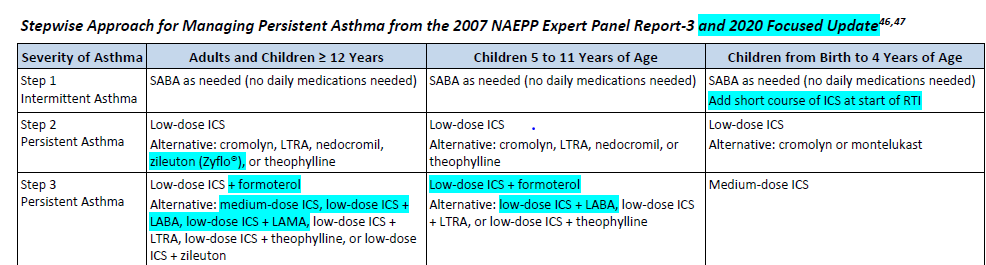 Glucocorticoids, Inhaled
Product/Guideline Updates:


National Asthma Education and Prevention Program updated their 2007 asthma guidelines
Key recommendations for pharmacotherapy are organized by asthma severity in steps 1 to 5
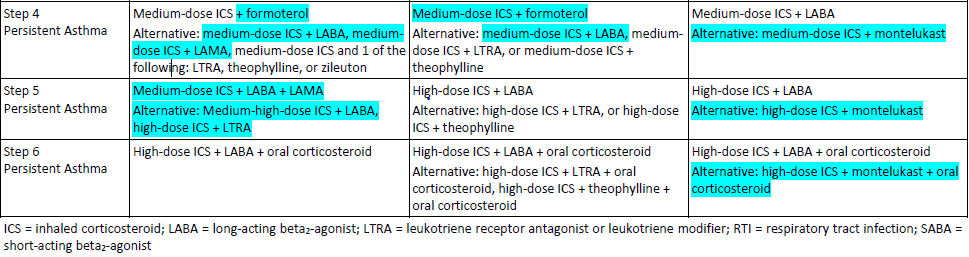 Growth Hormone
Growth Hormone
Class Overview: Products
Genotropin cartridge & syringe (somatropin)
Humatrope cartridge & vial (somatropin)
Norditropin pens (somatropin)
Nutropin AQ NuSpin cartridge (somatropin)
Omnitrope cartridge & vial (somatropin)
Saizen cartridge & vials (somatropin)
Serostim vials (somatropin)
Zomacton vials (somatropin)
Zorbtive vials (somatropin)
Growth Hormone
The primary indication for these products is growth hormone deficiency (GHD): Genotropin; Humatrope; Norditropin; Nutropin AQ; Omnitrope; Saizen; Zomacton
Several products carry an indication for Turner Syndrome: Genotropin; Humatrope; Norditropin; Nutropin AQ; Omnitrope; Zomacton
Six products are indicated for Idiopathic Short Stature: Genotropin; Humatrope; Nutropin AQ; Omnitrope; Norditropin; Zomacton
The following products are indicated for Small for Gestational Age: Genotropin; Humatrope; Norditropin; Omnitrope; Zomacton
Growth Hormone
Genotropin, Omnitrope, and Norditropin are indicated for Prader-Willi Syndrome
Humatrope is also indicated for Short Stature Homeobox Gene
Serostim is only indicated for HIV wasting or cachexia to increase lean body mass and weight, and improve physical endurance 	
Zorbtive is indicated for Short Bowel Syndrome only
Growth Hormone
Growth hormone replacement products are, by definition, similar in their clinical effects
No head-to-head data are available
No pharmacologic difference among the agents exists in terms of safety and efficacy
The 2019 American Association of Clinical Endocrinologists Clinical Practice Guidelines indicated no evidence to support any specific product over another, but they do recommend using individualized dose adjustments to improve effectiveness and minimize side effects
Hepatitis C AgentsDirect Acting
Hepatitis C Agents (Direct Acting)
Class Overview: Products – Direct Acting Agents
Oral Combination Products
elbasvir/grazoprevir – (Zepatier)
glecaprevir/pirbrentasvir – (Mavyret)
ledipasvir/sofosbuvir – (Harvoni)	
ombitasvir/paritaprevir/ritonavir/dasabuvir – (Viekira Pak & Viekira XR)*
ombitasvir/paritaprevir/ritonavir – (Technivie)*	
sofosbuvir/velpatasvir – (Epclusa)
sofosbuvir/velpatasvir/voxilaprevir – (Vosevi)
*Have been discontinued by the manufacturer
Hepatitis C Agents (Direct Acting)
Class Overview: Products – Direct Acting Agents

Oral NS5B Polymerase Inhibitors
sofosbuvir – (Sovaldi)
Hepatitis C Agents (Direct Acting)
Approximately 2.7 million people in the US are chronically infected 
The American Association for the Study of Liver Diseases (AASLD)/Infectious Diseases Society of America (IDSA) Recommendations for Testing, Managing, and Treating Hepatitis C recommend the use of different antiviral therapies based on the genotype identified and co-morbidities 
The guidelines also provide treatment recommendations for patients who have failed previous therapy (partial or null responders), patients co-infected with HIV, patients with renal impairment, patients with hepatic impairment, are pregnant, have known or suspected hepatocellular cancer, and patients who develop recurrent HCV post liver transplant
Hepatitis C Agents (Direct Acting)
All of these clinical parameters help determine appropriate agent selection, likelihood of response, and treatment duration 
The guidelines define recommended regimens (favored for most patients) and alternative regimens (optimal in a particular subset of patients)
Hepatitis C Agents (Direct Acting)
Product/Guideline Updates:
Epclusa (sofosbuvir/velpatasvir) is now approved for the treatment of HCV genotypes 1,2,3,4,5, and 6 in treatment-naïve and treatment-experienced liver transplant recipients with cirrhosis or with compensated cirrhosis.
The recommended dosage in this population is once daily for 12 weeks
Hypoglycemics, Incretin Mimetics/Enhancers
Hypoglycemics, Incretin Mimetics/Enhancers
Reaching across Arizona to provide comprehensive quality health care for those in need
139
Hypoglycemics, Incretin Mimetics/Enhancers
Hypoglycemics, Incretin Mimetics/Enhancers
Hypoglycemics, Incretin Mimetics/Enhancers
Hypoglycemics, Incretin Mimetics/Enhancers
It is estimated that over 34 million people in the US have diabetes; type 2 diabetes (T2DM) accounts for about 90% to 95% of all diagnosed cases of diabetes in adults
Per the latest American Diabetes Association (ADA), American Association of Clinical Endocrinologists (AACE)/American College of Endocrinology (ACE), American College of Physicians (ACP), and meta-analyses, metformin is recommended as first line therapy for the treatment of T2DM, along with lifestyle interventions, unless metformin is contraindicated
Per the 2021 ADA Standards of Medical Care in Diabetes, if metformin fails to produce the target HbA1c after 3 months of therapy, a thiazolidinedione (TZD), sulfonylurea (SU), dipeptidyl peptidase-4 (DPP-4) inhibitor, SGLT2 inhibitor, glucagon-like peptide-1 (GLP-1) receptor agonist, or basal insulin should be added in patients without atherosclerotic cardiovascular disease (ASCVD) or CKD
Hypoglycemics, Incretin Mimetics/Enhancers
In patients with ASCVD or CKD, the addition of an agent with known CV or renal benefit (select GLP-1 agonist or select SLGT2 inhibitor) is preferred
The selection of medications should be patient-centric and prescribers should consider potential issues such as HbA1c target, impact on weight and hypoglycemia, side effects, the frequency and mode of administration, patient adherence, patient preference, and cost
TZDs and SUs are generally considered less safe than GLP-1 receptor agonists, SGLT2 inhibitors, DPP-4 inhibitors, or alpha-glucosidase inhibitors
Per the 2020 AACE/ACE guidelines, agents for monotherapy are recommended in the following order (highest to lowest recommendation): metformin, GLP-1 receptor agonists, SGLT2 inhibitors, DPP-4 inhibitors, or alpha-glucosidase inhibitor 
AACE/ACE indicate that Victoza, Jardiance, and Qtern may offer renal and CV benefit. They also suggest that Onglyza and Nesina may be associated with possible CV risk; there may be increased risk of bone fractures with Invokana; and increased congestive heart failure (HF) risk with sulfonylureas, glinides, and insulin
Hypoglycemics, Incretin Mimetics/Enhancers
In 2020 the ACC published an expert consensus decision pathway for CV risk reduction in patients with T2DM
An SGLT2 inhibitor or a GLP-1RA may be initiated in any patient with T2DM and ASCVD at the time of diagnosis of T2DM or ASCVD or any time after diagnosis
An agent from either class can also be started in patients with T2DM without established ASCVD but who are at high risk of ASCVD
In addition, initiation of an SGLT2 inhibitor with demonstrated CV or renal benefit is recommended in patients with HF and/or diabetic kidney disease
A GLP-1RA is an alternative in patients with eGFR < 30 ml/min/1.73 m2
Hypoglycemics, Incretin Mimetics/Enhancers
In 2019, the ADA and the European Association for the Study of Diabetes (EASD) released a brief update to be used in conjunction with their 2018 consensus report 
In appropriate high-risk individuals with T2DM, the decision to treat with a GLP-1RA or SGLT2 inhibitor to reduce MACE, hospitalization for HF, CV death, or CKD progression should be considered independently of baseline HbA1c or individualized HbA1c target.
For patients with T2DM and established ASCVD, GLP-1RAs demonstrate the highest level of benefit
To reduce risk of MACE, GLP-1RAs can also be considered in patients with T2DM at high risk for ASCVD, particularly those ≥ 55 years of age with coronary, carotid or lower extremity artery stenosis > 50%, left ventricular hypertrophy, eGFR < 60 mL/min/1.73 m², or albuminuria
Hypoglycemics, Incretin Mimetics/Enhancers
For patients with or without established ASCVD, but with HFrEF (EF < 45%) or CKD (eGFR 30 to ≤ 60 mL/min/1.73 m² or UACR > 30 mg/g, particularly UACR >300 mg/g), SGLT2 inhibitors are associated with the highest level of benefit T2DM and HF, particularly those with HFrEF, to reduce hospitalization for HF (hHF), MACE, and CV death
SGLT2 inhibitors are recommended to prevent the progression of CKD, hHF, MACE and CV death in patients with T2DM with CKD
They also advise that SGLT2 inhibitors should be used cautiously after much discussion with the patient in those with foot ulcers or at high risk for amputation
Hypoglycemics, Incretin Mimetics/Enhancers
In 2017, the ACP updated their recommendations for T2DM and advised that metformin can be safely used in patients with mild renal impairment and in select patients with moderate impairment
The ACP’s revised guidelines for T2DM suggest a sulfonylurea, TZD, SGLT-2 inhibitor, or a DPP-4 inhibitor as preferred second-line treatments
The 2018 World Health Organization (WHO) guidelines for treatment intensification in patients with T2DM recommend addition of a DPP-4 inhibitor, a SGLT2 inhibitor, or a TZD if insulin is unsuitable in patients with T2DM who do not achieve glycemic control with metformin and/or a sulfonylurea
Amylin Analogues slow gastric emptying, suppress glucagon secretion, and centrally modulate appetite. They may also be used for type 1 diabetes
Hypoglycemics, Incretin Mimetics/Enhancers
DPP-4 Enzyme Inhibitors increase insulin secretion and reduce glucagon secretion by preventing inactivation of GLP-1
GLP-1 Receptor Agonists enhance glucose-dependent insulin secretion, suppress elevated glucagon secretion, and slow gastric emptying
HbA1c improvements for Amylin Analogues average 0.3% to 0.6% with a potential weight reduction of 0.5 kg to 1.5 kg
HbA1c improvements for DPP-4s average 0.5% to 1%. These agents are weight-neutral and have a low hypoglycemia risk when used as monotherapy or in conjunction with metformin
For GLP-1 receptor agonists, Tanzeum averages HbA1c reductions of 0.7% to 0.9%; Trulicity averages 0.7% to 1.6%; Byetta/Bydureon and Victoza average reductions in HbA1c of 0.5% to 1.6%; Adlyxin reductions average 0.3% to 0.65%; and Ozempic reductions of 1.4% to 1.5%
Hypoglycemics, Insulin and Related Agents
Hypoglycemics, Insulin and Related Agents
Class Overview: Rapid-Acting Insulins
human insulin inhalation powder - (Afrezza)
insulin aspart - (Fiasp; Novolog)
insulin glulisine - (Apidra)
insulin lispro - (Admelog; Humalog; Humalog Junior)
insulin lispro-aabc - (Lyumjev)
Class Overview: Regular Insulins
human insulin - (Humulin R; Novolin R)
Class Overview: Intermediate Insulins
human insulin NPH - (Humulin N; Novolin N)
Hypoglycemics, Insulin and Related Agents
Class Overview: Long-Acting Insulins
insulin degludec - (Tresiba)
insulin detemir - (Levemir)
insulin glargine U-100 - (Basaglar; Lantus, Semglee)
insulin glargine U-300 - (Toujeo)
Class Overview: Rapid/Intermediate-Acting Combination Insulins
insulin aspart 70/30 - (Novolog Mix 70/30)
insulin lispro 50/50; 75/25 - (Humalog Mix 50/50, 75/25)
Class Overview: Regular/Intermediate-Acting Combination Insulins
human insulin 70/30 - (Humulin 70/30; Novolin 70/30)
Hypoglycemics, Insulin and Related Agents
Exogenous insulin supplements deficient levels and temporarily restores the body’s ability to properly utilize carbohydrates, fats, and proteins
Multiple insulin products are available and used in the management of both T1DM and T2DM
Insulin therapy is the treatment of choice for T1DM and T2DM in pregnancy as it does not cross the placenta to a measurable degree 
Regarding T1DM in pediatrics, the ADA advises that most children and adolescents be treated with intensive insulin regimens via multiple daily injections or continuous subcutaneous infusion 
Basal insulin is appropriate as initial therapy if the patients cannot take metformin, or as add-on to initial metformin titration if HbA1c is ≥ 8.5% and the patient is symptomatic, or as add-on if metformin monotherapy is no longer adequate to meet HbA1c goals
Hypoglycemics, Insulin and Related Agents
In newly diagnosed T2DM patients with markedly symptomatic and/or elevated blood glucose levels (≥ 300 mg/dL) or HbA1c (≥ 10%), basal insulin therapy, typically plus metformin with or without additional noninsulin agents, should be considered from the beginning
If target HbA1c is not achieved after 3 months, then the addition of a rapid-acting mealtime insulin or a GLP-1 agonist, or change to premixed insulin should be considered
According to AACE/ACE guidelines, insulin is required in all patients with T1DM
For T2DM, they state that patients with a HbA1c > 9% with symptoms should begin insulin therapy with or without other agents
Hypoglycemics, Insulin and Related Agents
AACE/ACE also advises that insulin therapy can be considered for patients with T2DM when HbA1c > 8%, or therapy with 2 or more oral antidiabetic agents or GLP-1 therapy fails to achieve target glycemic control, or in patients with long-standing T2DM who are unlikely to achieve their HbA1c goals
All of the rapid-acting insulins except Fiasp are approved for use in pediatric patients as well as for use in external insulin pumps 
Insulin therapy is contraindicated during episodes of hypoglycemia
Admelog, Basaglar, and Semglee were approved through an abbreviated approval pathway under a 505(b)(2) application that relied, in part, on safety and efficacy data for Humalog (Admelog) and Lantus (Basaglar and Semglee)
They are now considered biological products
Hypoglycemics, Insulin and Related Agents
At this time, no insulin originally approved under a 505(b)(2) pathway and now considered a biologic has been designated by the FDA as interchangeable for another insulin product
However, authorized generic insulins may be substituted for their corresponding brand product 
In 2019, the WHO updated their classification of diabetes mellitus based on clinical parameters to identify diabetes subtypes, and it includes T1DM, T2DM, hybrid forms of diabetes (e.g., slowly evolving immune-mediated, ketosis-prone T2DM), specific types (e.g., monogenic, drug- or chemical-induced, infection-related), unclassified diabetes, and hyperglycemia first detected during pregnancy
In adults with T1DM or adults with T2DM where insulin is indicated, human insulin should be used with long-acting insulin analogues considered for those who experience frequent, severe hypoglycemia with human insulin
Hypoglycemics, Insulin and Related Agents
In 2013, the American Academy of Pediatrics (AAP) issued new guidance for the management of newly diagnosed T2DM in children and adolescents
They advise clinicians to initiate insulin therapy in:
Children and adolescents with T2DM who are ketotic or in diabetic ketoacidosis
Patients whom the distinction between types 1 and 2 diabetes mellitus is unclear
Any patient with a blood glucose level at least 250 mg/dL or HbA1c > 9%
Hypoglycemics, Insulin and Related Agents
Product/Guideline Updates:
The FDA requires prescribing information and carton labeling of all injectable pen insulin products to specify that pens be dispensed to a single patient in the original sealed carton
Opioid Dependence Treatments
Opioid Dependence Treatments
Class Overview: Buprenorphine Products
buprenorphine extended-release injection - (Sublocade)
buprenorphine implant - (Probuphine)
buprenorphine sublingual - (buprenorphine sublingual tablets)
Class Overview: Buprenorphine/Naloxone Combination Products
buprenorphine/naloxone buccal film - (Bunavail)*
buprenorphine/naloxone sublingual film - (Suboxone)
buprenorphine/naloxone sublingual tablets - (buprenorphine/naloxone sublingual tablets; Zubsolv)

*Has been discontinued
Opioid Dependence Treatments
Class Overview: Naloxone Products
naloxone HCl nasal spray - (Narcan)
naloxone HCl injection - (naloxone syringe, vial, Evzio)
Class Overview: Naltrexone Products
naltrexone HCl tablets - (naltrexone HCl tablets)
naltrexone extended-release injectable suspension - (Vivitrol)
Class Overview: Alpha Agonist Product
lofexidine (Lucemyra)
Opioid Dependence Treatments
Prescription opioids continue to become increasingly abused 
The 2019 National Survey on Drug Use and Health (NSDUH) reported there was an estimated 35.8 million Americans aged 12 years and older who were current illicit drug users
Approximately 20.4 million people aged 12 or older in 2019 were considered to have a substance use disorder (SUD)
This includes 14.5 million people with an alcohol use disorder, 8.3 million people with an illicit drug use disorder, and 1.6 million with an opioid use disorder 
Despite the availability of multiple guidelines and resources for the initiation and management of medications for opioid dependency, there is no consensus on the ideal duration of maintenance therapy
Opioid Dependence Treatments
Buprenorphine is a partial agonist at the mu-opioid receptor and an antagonist at the kappa-opioid receptor
Naloxone is an antagonist at the mu-opioid receptor
Buprenorphine/naloxone was co-formulated in order to prevent patients from abusing buprenorphine in combination with other opioids
Naltrexone is an opioid antagonist with highest affinity for the mu opioid receptor. Naltrexone blocks the effects of opioids by competitive binding at opioid receptors
There is a risk for opioid withdrawal symptoms during the transition of patients from full opioid agonists to a partial opioid agonist like buprenorphine
Opioid Dependence Treatments
In clinical trials, few differences in the adverse event profile were noted among Suboxone sublingual film, Zubsolv sublingual tablets, and buprenorphine sublingual tablets
Comparative data between formulations for induction or maintenance treatment are limited 
There is no maximum duration of maintenance treatment for buprenorphine extended-release injection (Sublocade) or buprenorphine/naloxone sublingual tablet and sublingual and buccal film (Suboxone, Zubsolv, generic)
For some patients, treatment may continue indefinitely
Suboxone, Zubsolv and the generic should be prescribed based consideration of visit frequency; provision for multiple refills are not recommended early in treatment or without appropriate follow-up
Opioid Dependence Treatments
Medication-assisted treatment (MAT) for opioid addiction using a buprenorphine-containing product or naltrexone formulation should be accompanied by counseling and psychosocial support
Narcan offers a method for emergency treatment for opioid overdose until medical treatment is obtained; however it is not a substitute for emergency medical care
Alpha2 adrenergic agonists are often used in combination with other agents to target multiple withdrawal symptoms 
In 2016, a meta-analysis was completed to review clinical trials for the effectiveness of alpha2-adrenergic agonists (i.e. clonidine, Lucemyra, guanfacine) in the management of the acute phase of opioid withdrawal
There was insufficient data to provide a comparison of the alpha2 adrenergic agonists for effectiveness
Opioid Dependence Treatments
Product/Guideline Updates:
The US Preventive Services Task Force has issued a final recommendation statement on screening for unhealthy drug use
The FDA has released a drug safety communication and a MedWatch for opioid pain relievers and opioid use disorder (OUD) agents
It recommends healthcare providers to discuss and consider naloxone use with all patients at the time of prescribing
The FDA is requiring manufacturers for all opioid pain relievers and OUD treatments to add recommendations on naloxone to the product labeling for healthcare providers to consider and discuss prescribing naloxone
Opioid Dependence Treatments
Product/Guideline Updates:
Corresponding updates will also be made to the Medication Guides
For patients who are not receiving a prescription for an opioid analgesic or OUD treatment, consideration should be given to prescribing naloxone if they are at a higher risk of opioid overdose
The FDA also recommends healthcare providers consider prescribing naloxone when a patient has household members who may be at risk for accidental ingestion or opioid overdose
Pancreatic Enzymes
Pancreatic Enzymes
Class Overview: Products
Creon
Pancreaze
Pertzye
Viokace
Zenpep
Pancreatic Enzymes
Class Overview: Product Indications
Pancreaze, Pertzye, and Zenpep are indicated for the treatment of exocrine pancreatic insufficiency due to cystic fibrosis or other conditions in both adults and children 
Creon is indicated for these conditions, as well as exocrine pancreatic insufficiency due to chronic pancreatitis and pancreatectomy 
Other conditions that may result in exocrine pancreatic insufficiency include ductal obstruction from a neoplasm and gastrointestinal bypass surgery
Pancreatic Enzymes
Class Overview: Product Indications
Viokace is indicated for the treatment of exocrine pancreatic insufficiency due to chronic pancreatitis or pancreatectomy in combination with a proton pump inhibitor in adults only
Pancreatic Enzymes
Pancreatic Enzymes
Pancreatic Enzymes
Pancreatic Enzymes
Pancreatic Enzymes
Pancreatic Enzymes
Class Summary:
Pancreatic enzyme supplements differ in enzyme content and bioavailability 
These products have demonstrated favorable risk-benefit profiles in the treatment of exocrine pancreatic insufficiency due to cystic fibrosis and other conditions 
Dosing of these products should be individualized in accordance with the individual product’s prescribing information and the CFF Consensus Guidelines
Pancreatic Enzymes
Product/Guideline Updates:
In March 2020, the FDA announced withdrawal of the 2006 guidance on exocrine pancreatic insufficiency and corresponding submission of NDAs
Biologics license applications (BLAs) will instead be submitted for proposed pancreatic enzyme products (PEPs)
The FDA plans to issue directives on how the guidance withdrawal information would be applicable to proposed PEPs submitted under the Public Health Service Act, including the use of PEPs in BLAs
On March 23, 2020, all 5 products included in this class became former NDAs deemed to be BLAs
Progestational Agents
Progestational Agents
Agents in Class:
Makena MDV (hydroxyprogesterone caproate)
Makena SDV (hydroxyprogesterone caproate)
Makena Auto-injector (hydroxyprogesterone caproate)
[Speaker Notes: Makena SDV has a HCFA term date of 05.31.2021 in FDB, MDV’s term date was 04.30.20]
Progestational Agents
Indicated to reduce the risk of preterm birth, defined as birth of an infant prior to 37 week of gestation, in women with a singleton pregnancy who have a history of singleton spontaneous preterm birth 
Preterm birth affects nearly 1 of every 10 infants born in the U.S. each year
Preterm-related causes of death accounted for 17% in 2015 of all infant deaths
Preterm birth is also a leading cause of long-term neurological disabilities in children
Progestational Agents
Not intended for use in women with multiple gestations or other risk factors for preterm birth
Various hydroxprogesterone caproate formulations are not therapeutically equivalent
Makena is available as multidose vial: 5 mL (250 mg/mL); preservative free single-dose vial: 1 mL (250 mg/mL); auto-injector (275 mg/1.1 mL)
Progestational Agents
Product/Guideline Updates:
In October 2020, the FDA’s Center for Drug Evaluation and Research (CDER) proposed Makena be withdrawn from the US market
This is because a post-marketing confirmatory study did not show a clinical benefit
Currently, the evidence does not demonstrate the drug is effective for its approved use
The FDA provided a Notice of Opportunity for a Hearing (NOOH) to the manufacturers of brand and generic formulations
On December 14, 2020, the manufacturer of Makena, AMAG, announced they had submitted a response to the FDA's NOOH on the FDA's proposal for withdrawal of Makena
As the agency reviews the submission from AMAG of supporting documentation, Makena will continue to be approved and available
Stimulants and Related Agents
Stimulants and Related Agents
Class Overview: Product Indications
ADHD (attention deficit hyperactivity disorder), Narcolepsy
Other: exogenous obesity, binge eating disorder
Stimulants and Related Agents
Stimulants and Related Agents
Stimulants and Related Agents
Stimulants and Related Agents
Stimulants and Related Agents
Stimulants and Related Agents
Stimulants and Related Agents
Class Summary:
ADHD has been diagnosed in approximately 15% of children 4 to 17 years of age and about 4% of adults 
Meta-analyses and reviews confirm the short-term efficacy of stimulant medications in reducing the core symptoms of ADHD: inattention, hyperactivity, and impulsivity
Studies have not shown clear advantages of any one stimulant medication over another or between dosage forms of a given agent   
The AAP states that stimulants are equally effective for ADHD
The AAP recommends that, if a trial with 1 drug compound group is ineffective or poorly tolerated, a trial of a medication from a different drug group should be used
Stimulants and Related Agents
Class Summary:
The AAP guidelines now also include a recommendation to screen patients for comorbidities such as depression, anxiety and substance use. 
The individual agents used for the treatment of ADHD are associated with different Contraindications and precautions for use
This may influence the selection of appropriate therapy in patients with comorbidities (e.g., coexistent tic disorders or Tourette’s syndrome)
The 2019 AAP Clinical Practice Guideline for children with ADHD recommends stimulant medication and/or behavioral therapy for the treatment of ADHD in children
Stimulants and Related Agents
Class Summary:
The guideline states that, in many cases, the stimulants improve the child’s ability to follow rules and decrease emotional overactivity, leading to improved relationships and performance
Studies have shown that 70% to 75% of patients respond to the first stimulant medication on which they are started; response increases to 90% to 95% when a second stimulant is tried 
The Medical Letter advised that use of long-acting formulations has become standard clinical practice and the addition of a short-acting stimulant may improve symptom control early in the morning or prolong the duration of action in the afternoon
Stimulants and Related Agents
Class Summary:
While clonidine, guanfacine and atomoxetine can reduce ADHD symptoms, these agents are considered less effective than stimulants
Dextroamphetamine has a greater potential for diversion and misuse than the other drugs used for ADHD
Vyvanse is the first and only FDA-approved treatment for moderate to severe binge eating disorder in adults
Except for atomoxetine, clonidine ER, and guanfacine ER, all of the drugs approved for treatment of ADHD by the FDA are stimulants and are classified as controlled substances
Skin Substitutes
Skin Substitutes – Definition
Skin substitutes are used as an adjunct to established chronic wound care methods to increase the likelihood of complete healing. 
Skin substitutes are a heterogeneous of wound coverage materials that aid in wound closure and replace the functions of the skin, either on a temporary basis or permanently, depending on the characteristics of the product.
The various products are alternatives to the standard wound coverage in circumstances when standard of care therapies may not be working or may not be the most expeditious manner to close a wound.
Generally considered devices by the FDA.
[Speaker Notes: Skin substitutes are a heterogeneous group of biological and/or synthetic elements that allow for the temporary or permanent closure of wounds. Although these substitutes can vary from skin xenografts or allografts to a combination of autologous keratinocytes over the skin matrix, their common objective is to achieve the greatest possible similarity with the patient’s skin.
Skin substitutes should have functional and structural characteristics that closely match human skin. 

THE SCOPE OF THIS REVIEW IS LIMITED TO PRODUCTS THAT HAVE BEEN UTILIZED BY AHCCCS AND MANUFACTURERS THAT RESPONDED TO OUR REQUEST FOR INFORMATION AND SUPPLEMENTAL REBATES.]
Skin Substitutes
Skin substitutes consist of a human- and/or animal-derived cellular, acellular, and/or synthetic components, and their application is intended to stimulate the patient to reinitiate the healing process and regenerate new tissue, replicating the properties of normal skin.
These therapies provide skin cells, including fibroblasts and/or keratinocytes which are needed elements for skin regeneration.
Skin Substitutes Uses
Wounds
Burns
Diabetic foot, pressure, and venous ulcers
Congenital diseases
Epidermolysis Bullosa
Hydradenitis Suppurativa
Donor sites
Skin Substitutes Kumar Classification System
Class I consists of temporary dressing material with no cells but with mechanical traits of epidermis. 
Class II is single-layer skin substitutes (either epidermal or dermal), and 
Class III is composite skin substitutes that replace both dermal and epidermal components.
Skin Substitutes Davison-Kotler Classification System
Acellular or Cellular 
Single or Bilayer
Dermal and/or Epidermal 
Natural and/or Synthetic, and 
Temporary (Biodegradeable) or Permanent
[Speaker Notes: Below is for your info incase you are asked.

Acellular – made from biological materials which acts as dermis or epidermis but is not.
Cellular  - indicating grafting materials have epidermal and dermal components.  Tissue engineered substitute
Autologous  graft is provided by oneself
Allogenic – graft is not from the individual receiving the graft.]
Skin Substitutes – Product Attributes
Clinical Product Attributes: 
Tissue compatibility and lack of local and system toxicity
Promotes the synthesis of new dermal tissue 
Allows host or other cells to proliferate within the scaffold that will act as functional dermal cells rather than scar tissue 
Permeability to humidity (water) just like normal skin
Prevents water loss
Infection resistant & microorganisms cannot penetrate
Adheres to the wound surface
Skin Substitutes – Product Attributes
Other Product Characteristics:
Thickness flexibility
Durable for long-term wound stability
Availability in sizes that can be used on irregular wound surfaces
Easy to obtain
Easy to apply
Cost effective
Standard of Care for Wound Care
Incorporates common principles that apply to managing all wound types 
Remove necrotic tissue through debridement 
Maintain moisture balance by selecting the proper wound dressing to control exudate
Take measures to prevent or treat wound infections 
Correct lack of blood flow to or in the wound area
For venous leg ulcers, apply some form of compression 
For diabetic foot ulcers, apply some form of offloading
[Speaker Notes: However, the methods for achieving each of these wound management principles varies among clinical practice guidelines and clinical studies. Using saline wet-to-dry gauze on any chronic wound is no longer considered part of standard wound care.17 We excluded any studies that used saline wet-to-dry gauze.]
Skin Substitute Types
Dehydrated human amniotic/chorion membrane (DHACM)
Dermal Replacement Matric (DRM)
Acellular Dermal Matric (ADM) 
Bilayered Living Cellular Construct (BLCC) 
Xenografts
[Speaker Notes: Dehydrated human amniotic/chorion membrane (DHACM) – is a naturally occurring membrane, such as an amniotic membrane. Sterilized DHACM is composed of:
Epithelial cells,
A basement membrane, and
Avascular connective tissue. 
DHACM has been used for managing burn wounds, diabetic foot ulcers, venous leg ulcers, pressure ulcers, surgical wounds, and traumatic wounds.
Dermal Replacement Matric (DRM) – is composed of:
A cross-linked bovine collagen
Glycosaminoglycan derma layer, and
A silicone epidermal layer. 
DRMs are used for partial-thickness or full-thickness wounds, including burn wounds, pressure ulcers, venous leg ulcers, diabetic foot ulcers, and other surgical wounds.
Acellular Dermal Matric (ADM) - is an allograft (also called homograft) product created from skin from a nongenetically identical deceased human donor that has been processed to remove the epidermis using a sequential decellularization process. 
ADMs are used in the reconstruction of skin defects, including burn wounds and abdominal wall defects, as well as for breast reconstruction
Bilayered Living Cellular Construct (BLCC) – is comprised of:
Bovine type I collagen with human neonatal foreskin fibroblasts as the dermal part, and
Keratinocytes as the epidermal part. 
Apligraf is an example and is used to treat burn wounds, venous leg ulcers, diabetic foot ulcers, pyoderma granulosum, acute wounds, epidermolysis bullosa, and post-radiation ulcers
Xenografts – are porcine skin grafts from an unrelated species and also can be used as temporary skin coverage.]
Skin Substitutes – FDA Clearance Pathway
Premarket Approval (PMA)
510(k) Premarket Submission Process 
Human Cell, Tissue and Cellular & Tissue Based Products (HCT/Ps) under  Public Health Service (PHS) 361 [21 CFR 1270 & 1271]
[Speaker Notes: Wound care products regulated under the PMA process are indicated for treating a subset of chronic wounds, those wounds with more than 30 days' duration that have not adequately responded to standard wound care.

 The 510(k) products are indicated for managing chronic wounds and no restrictions are put on wound duration or prior treatments.

Establishments producing products regulated as HCT/Ps are required to register with FDA and list their HCT/Ps products, but they are not required to demonstrate the safety or effectiveness of their HCT/Ps products.]
Skin Substitutes – FDA Clearance Pathway - PMA
The manufacturer must adhere to the FDA’s evaluation process and submit documents for a scientific review to ensure the safety and effectiveness of Class III devices
Class III devices support or sustain human life, are of substantial importance in preventing impairment of human health, or present a potential, unreasonable risk of illness or injury
There are very few products approved under this process.
Appligraf, Integra Dermal Regeneration Template & Dermagraft
Skin Substitutes - PMA Examples
Skin Substitutes – FDA Clearance Pathway - 510(k)
Manufacturers 
Are not subject to the PMA FDA approval process
Documentation is submitted to the FDA to demonstrate the device that will be marketed is safe, effective and is substantially equivalent, to a legally marketed device that is not subject to PMA 
Skin substitutes regulated through the 510(k) premarket submission are primarily combination products containing animal or synthetic sources 
Many products are approved through this process
Kerecis, EZ Derm, Cytal, Integra Bilayer Matrix, PuraPly
Skin Substitutes – 510(k) Examples
Skin Substitutes – HCT/Ps under PHS 361
PHS 361 created a unified registration and listing system for establishments that manufacture Human Cell, Tissue and Cellular & Tissue Based Products (HCT/Ps) and established donor eligibility, current good tissue practice, and other procedures to prevent the introduction, transmission, and spread of communicable diseases by HCT/Ps
FDA issued Guidance in 2017 for manufacturers titled Regulatory Considerations for Human Cells, Tissues, and Cellular and Tissue-Based Products: Minimal Manipulation and Homologous Use
[Speaker Notes: Human tissue can be obtained from human donors, processed, and used exactly in the same role in the recipient (e.g., skin for skin, tendon for tendon, bone for bone). 
These uses are regulated as human tissue intended for transplantation (HCT/Ps) as long as the proposed clinical use and manufacturing methods are consistent with definitions of “Homologous Use” and “Minimal Manipulation” cited in 21 CFR (Code of Federal Regulations)]
Skin Substitutes – HCT/Ps - PHS 361 Examples
Skin Substitutes Summary
Many of the studies on skin substitutes have been for the treatment of diabetic foot ulcers.
The Cochrane review of 17 studies for diabetic foot ulcers, including bioengineered or artificial skin, autografts, allografts, and xenografts, found an improvement in healing when comparing the use of a skin substitute as compared to standard therapy alone.
Most of studies were paid for by the product manufacturer and the reviewers detected a higher risk of bias in the publication of the results.
There was high variability based on the specific product used and few published studies overall. 
The authors concluded that while the products in aggregate were effective, comparative data, even using indirect comparisons, are too limited to differentiate efficacy of the various types of skin substitutes.
Skin Substitutes Summary
There are many skin substitutes in varying types and sizes  on the market. 
They are used as one adjunctive treatment option to assist in stalled wound healing. 
The composition and derivation of these agents vary, leading to multiple methods of classification. 
While various agents have demonstrated efficacy compared to traditional standard of care treatment, comparative data are too limited to definitively recommend one agent consistently over another. 
When a skin substitute is considered, patient-specific factors and practical considerations continue to guide therapy decisions.
Skin Substitutes Summary
The Agency for Healthcare Research and Quality (AHRQ) Technology Brief on Skin Substitutes for Treating Chronic Wounds February 2020 reports the following finding:
Studies rarely reported clinical outcomes such as amputation, wound recurrence at least 2 weeks after treatment ended, or patient-related outcomes, such as return to function, pain, exudate and odor.
The lack of studies examining the efficacy of most skin substitute products and the need for better-designed and reported studies providing more clinically relevant data in this field are this Technical Brief’s clearest implications.
WNDT0818. Rockville, MD: Agency for Healthcare Research and Quality. February 2020. Available at: http://www.ahrq.gov/research/findings/ta/index.html. Accessed April 19, 2021.
The AHRQ Technology Brief on Skin Substitutes for Treating Chronic Wounds February 2020 Question 4
What are the outcomes of treatment strategies, including skin substitutes alone and/or in addition to other wound care modalities, compared to other wound care modalities in patients with different types of chronic wounds, for patient-oriented outcomes such as the following:
Number/percentage of completely closed/healed wounds
Time to complete wound closure
Wound recurrence  or wound infection
Need for amputation or hospitalization
Return to baseline activities of daily living
Pain, exudate, and/or odor reduction
Adverse effects
[Speaker Notes: Studies rarely reported clinical outcomes such as hospitalizations due to infections and amputations.

Patient-related outcomes, such as functional capacity, pain, exudate, and odor control, were also under-reported.  

The Need for hospitalization and pain reductions was reported in 14% of included studies ( 3 of 22); 

The Need for amputation, exudate, and odor control were reported in a single study (1 of 22): 

No studies reported return to baseline activities of daily living and functional capacity.]
The AHRQ Technology Brief on Skin Substitutes for Treating Chronic Wounds February 2020 Question 4 Findings
Additional evidence from studies examining other skin substitute classifications versus standard of care and head-to-head comparisons are necessary to establish whether any one skin substitute product is superior to another.
New Drug Reviews
Mannitol (Bronchitol)
Indicated as add-on maintenance therapy to improve pulmonary function in adult patients with cystic fibrosis
Should only be used in adults who have passed the Bronchitol Tolerance Test
Available as 40 mg  capsules
Dosage for treatment of cystic fibrosis is 400 mg twice a day by oral inhalation, in the morning and evening, with the later dose taken 2-3 hours before bedtime
Contraindications
Hypersensitivity to mannitol or to any of the capsule components
Failure to pass the BRONCHITOL Tolerance Test
Mannitol (Bronchitol)
Warnings
Bronchospasm
Hemoptysis
Adverse Reactions
Cough, hemoptysis, oropharyngeal pain, vomiting, bacteria sputum identified, pyrexia, and arthralgia
No comparative trials are available
The safety and efficacy of Bronchitol for CF was investigated in three Phase 3 studies
Mannitol (Bronchitol)
In the first trial, 318 CF patients, ages 6 and up were randomly assigned to either 400 mg or 50 mg of Bronchitol given twice a day for 26 weeks
The trial then continued with an open-label extension phase, in which all enrolled were given the treatment at 400 mg for 26 weeks
The treated group had a mean improvement in FEV(1) of 105 ml (8.2% above baseline)
The treated group had a relative improvement in FEV(1) of 3.75% (P = 0.029) versus the control group
In the 26-week open-label extension study, FEV(1) was maintained in the original treated group, and improved in the original control group to the same degree
Mannitol (Bronchitol)
The second trial included 324 CF patients, ages 6 and up, who randomly received 400 mg of Bronchitol twice per day or a placebo for 26 weeks. A 26-week open-label treatment phase then followed
A significant improvement in FEV₁ was seen over 26 weeks (p<0.001) and was apparent by 6 weeks, irrespective of concomitant recombinant human deoxyribonuclease (rhDNase) use
At 26 weeks, there was a significant improvement in FEV₁ of 92.9 mL for subjects receiving mannitol compared with controls (change from baseline 118.9 mL (6.5%) versus 26.0 mL (2.4%); p<0.001)
Improvements in FEV₁ were maintained up to 52 weeks in the open label part of the study. There was a 35.4% reduction in the incidence of having an exacerbation on mannitol (p=0.045)
Mannitol (Bronchitol)
The third trial enrolled 423 adults with CF, randomly given Bronchitol at either 400 mg or 50 mg twice daily for 26 weeks
Results showed that higher dose treatment resulted in an average increase of 1.6% in FEV1
This was significantly greater than the 0.39% increase in those receiving the lower dose
Other measures of lung function also favored the higher dose
Cabotegravir/Rilpivirine (Cabenuva)
Indicated as a complete regimen for the treatment of HIV-1 infection in adults to replace the current antiretroviral regimen in those who are virologically suppressed (HIV-1 RNA less than 50 copies per mL) on a stable antiretroviral regimen with no history of treatment failure and with no known or suspected resistance to either cabotegravir or rilpivirine
Prior to initiating treatment with Cabenuva, oral lead-in dosing should be used for approximately 1 month to assess the tolerability of cabotegravir and rilpivirine
Injections of Cabenuva (600 mg of cabotegravir and 900 mg of rilpivirine) mustbe initiated on the last day of oral lead-in and injections of Cabenuva (400 mg of cabotegravir and 600 mg of rilpivirine) are to be continued every month thereafter
Available as 400-mg/600-mg and 600-mg/900-mg kits
Cabotegravir/Rilpivirine (Cabenuva)
Contraindications
Previous hypersensitivity reaction to cabotegravir or rilpivirine
Coadministration with drugs where significant decreases in cabotegravir and/or rilpivirine plasma concentrations may occur
Warnings
Hypersensitivity reactions
Serious post-injection reactions
Hepatotoxicity 
Depressive disorders 
Residual concentrations of cabotegravir and rilpivirine may remain in the systemic circulation of patients up to 12 months or longer
Cabotegravir/Rilpivirine (Cabenuva)
Adverse Reactions
Injection site reactions, pyrexia, fatigue, headache, musculoskeletal pain, nausea, sleep disorders, dizziness, and rash
Phase 3 ATLAS and FLAIR trials included more than 1,100 patients from 16 countries, including the U.S
The studies demonstrated that Cabenuva was as effective as continuing a daily, oral, three-drug regimen in maintaining viral suppression throughout the 48-week study period
In the ATLAS study, Cabenuva met the primary endpoint for noninferiority (the proportion of participants with plasma HIV-1 RNA ≥50 copies per milliliter [c/mL] at Week 48), with a comparable number of patients receiving either Cabenuva or their daily current antiretroviral regimen (CAR) having an HIV-1 RNA level ≥50 c/mL
Cabotegravir/Rilpivirine (Cabenuva)
Two percent of patients receiving the long-acting injectable and 1% of patients receiving CAR had an HIV-1 RNA level ≥50 c/mL at Week 48 (Treatment Difference 0.7%)
In FLAIR, at Week 48, a comparable number of patients receiving either Cabenuva or daily oral dolutegravir/abacavir/lamivudine therapy had an HIV-1 RNA count ≥50 c/mL, meeting noninferiority criteria
Two percent of patients in both treatment arms had an HIV-1 RNA count ≥50 c/mL at Week 48 (Treatment Difference -0.4%)
Vibegron (Gemtesa)
Indicated for the treatment of overactive bladder (OAB) with symptoms of urge urinary incontinence, urgency, and urinary frequency in adults
Dose is 75 mg once daily; available as 75 mg tablets
Contraindication
Hypersensitivity reaction to vibegron or any components of the product
Warning
Urinary retention
Adverse Reactions
Headache, urinary tract infection, nasopharyngitis, diarrhea, nausea, and upper respiratory tract infection
Vibegron (Gemtesa)
The FDA approval of Gemtesa was based on a 12-week, double-blind, randomized, placebo-controlled, and active-controlled trial in 1,515 patients with OAB (urge urinary incontinence, urgency, and urinary frequency)
Patients were randomized to receive either Gemtesa 75 mg, placebo, or active control (tolterodine) orally, once daily for 12 weeks
Urge urinary incontinence was defined as leakage of urine of any amount because the patient felt an urge or need to urinate immediately
The co-primary endpoints were change from baseline in average daily number of micturitions and average daily number of UUI episodes at week 12
Additional endpoints included change from baseline in average daily number of “need to urinate immediately” (urgency) episodes and average volume voided per micturition
Vibegron (Gemtesa)
At 12 weeks, micturitions decreased by an adjusted mean of 1.8 episodes per day for Gemtesa versus 1.3 for placebo and 1.6 for tolterodine
Among incontinent patients, urge incontinence episodes decreased by an adjusted mean 2.0 episodes per day for Gemtesa versus 1.4 for placebo and 1.8 for tolterodine
Gemtesa was also statistically significantly superior to placebo for key secondary measures of number of urgency episodes, volume per micturition and proportion of incontinent patients with a 75% or greater reduction in urge incontinence episode
Voclosporin (Lupkynis)
Indicated in combination with a background immunosuppressive therapy regimen for the treatment of adult patients with active lupus nephritis (LN)
Lupkynis should be used in combination with mycophenolate mofetil (MMF) and corticosteroids
Before initiating Lupkynis, an accurate baseline estimated glomerular filtration rate (eGFR) must be established and blood pressure should be checked. They both need to be monitored regularly during treatment with Lupkynis
Recommended starting dose is 23.7 mg orally, twice a day, and should be modified based on eGFR
Dosage adjustments should also be made for patients with severe renal impairment and with mild/moderate hepatic impairment
Available as 7.9 mg capsules
Voclosporin (Lupkynis)
Contraindications
Concomitant use of strong CYP3A4 inhibitors (e.g., ketoconazole, itraconazole, clarithromycin)
Known serious or severe hypersensitivity reaction to the product or any of its excipients
Boxed Warning
Malignancies and serious infections
Additional Warnings
       Acute and/or chronic Nephrotoxicity            Hyperkalemia
       Hypertension			              Neurotoxicity
       QT Prolongation		              Immunizations
       Pure Red Cell Aplasia
Voclosporin (Lupkynis)
Adverse Reactions
Glomerular filtration rate decreased, hypertension, diarrhea, headache, anemia, cough, urinary tract infection, abdominal pain upper, dyspepsia, alopecia, renal impairment, abdominal pain, mouth ulceration, fatigue, tremor, acute kidney injury, and decreased appetite 
No comparative trials are available
In the AURORA Phase 3 study, a total of  patients with LN were randomized to receive either Lupkynis 23.7 mg or placebo twice daily used with standard of care (SoC)
All patients were dosed with concurrent MMF at a target dose 2 g/day
Initial treatment with IV methylprednisolone up to a cumulative dose of 1 g was administered on Days 1 and 2, and all patients received a subsequent taper of oral corticosteroids
Voclosporin (Lupkynis)
The starting dose of oral prednisone was 20 mg/day for patients with a body weight of <45 kg and 25 mg/day for patients ≥45 kg
The dose of oral corticosteroid was tapered down to achieve a target dose of 2.5 mg/day by Week 16
The studies enrolled patients with LN of Class III or IV (alone or in combination with Class V) or pure Class V
Enrolled patients were required to have baseline eGFR >45 mL/min/1.73 m2
At one year, Lupkynis plus SoC was more than two times as effective at achieving a complete renal response than the SoC alone
Voclosporin (Lupkynis)
Patients in the study taking Lupkynis also achieved a 50 percent reduction in urine protein to creatinine ratio (UPCR) twice as fast as SoC
A higher portion of Lupkynis-treated patients achieved a complete renal response at 24 weeks compared to patients receiving SoC
The study results were achieved using a protocol-defined steroid taper
Patients treated with Lupkynis showed improved response rates in all parameters across immunologically-active classes of LN studied
Ponesimod (Ponvory)
Indicated for the treatment of relapsing forms of multiple sclerosis (MS), to include clinically isolated syndrome, relapsing-remitting disease, and active secondary progressive disease, in adults
After titration, the recommended maintenance dosage is 20 mg taken orally once daily
Available as 2 mg, 3 mg, 4 mg, 5 mg, 6 mg, 7 mg, 8 mg, 9 mg, 10 mg, and 20 mg tablets
Contraindications
In the last 6 months, experience of myocardial infarction, unstable angina, stroke, transient ischemic attack (TIA), decompensated heart failure requiring hospitalization, or Class III/IV heart failure
 Presence of Mobitz type II second-degree, third-degree AV block, or sick sinus syndrome, unless patient has a functioning pacemaker
Ponesimod (Ponvory)
Adverse Reactions
Upper respiratory tract infection
Hepatic transaminase elevation
Hypertension
Warnings
Infections
Bradyarrhythmia and Atrioventricular Conduction Delays
Respiratory Effects
Liver Injury
Increased Blood Pressure (BP)
Cutaneous Malignancies
Fetal Risk
Macular Edema
Ponesimod (Ponvory)
OPTIMUM trial was a head-to-head, prospective, multicenter, randomized, double-blind Phase 3 study that compared efficacy, safety and tolerability of Ponvory 20 mg versus teriflunomide (Aubagio) 14 mg in 1,133 adults with relapsing MS
The primary endpoint was the annualized relapse rate (ARR) from baseline through the study period
Ponvory demonstrated superior efficacy in significantly reducing annual relapses by 30.5% compared to teriflunomide in patients with relapsing MS
Over the study period, 71% of patients treated with Ponvory had no confirmed relapses, compared to 61% in the teriflunomide group
Ponvory was also superior to teriflunomide in reducing the number of new gadolinium-enhancing (GdE) T1 lesions and the number of new or enlarging T2 lesions by 59% and 56%, respectively
Vericiguat (Verquvo)
Indicated to reduce the risk of cardiovascular death and heart failure (HF) hospitalization following a hospitalization for heart failure or need for outpatient IV diuretics, in adults with symptomatic chronic HF and ejection fraction less than 45%
After titration, the target maintenance dose is 10 mg once daily
Available as 2.5 mg, 5 mg and 10 mg tablets
Contraindications
Patients with concomitant use of other soluble guanylate cyclase (sGC) stimulators
Pregnancy
Boxed warning
Embryo-fetal Toxicity
Vericiguat (Verquvo)
Adverse Reactions
Hypotension
Anemia
No comparative trials are available
The phase 3 VICTORIA trial was a randomized, parallel-group, placebo-controlled, double-blind, event-driven, multi-center clinical study
It compared Verquvo to placebo in 5,050 adult patients with symptomatic chronic heart failure (New York Heart Association [NYHA] class II-IV) and left ventricular ejection fraction (LVEF) less than 45%, following a pre-defined worsening heart failure event
Vericiguat (Verquvo)
Patients received up to the target maintenance dose of Verquvo 10 mg once daily or matching placebo
After approximately one year, 90% of patients in both the Verquvo and placebo arms were treated with the 10 mg target maintenance dose
The primary efficacy objective was to determine whether Verquvo is superior to placebo, both in combination with other heart failure therapies, in reducing the risk of cardiovascular death or heart failure hospitalization in adults with symptomatic chronic heart failure and ejection fraction less than 45% following a worsening heart failure event
Verquvo met the primary efficacy objective based on a time-to-event analysis
Over the course of the study, there was a 4.2% reduction in annualized absolute risk with Verquvo compared with placebo
Cabotegravir (Vocabria)
Indicated in combination with Edurant (rilpivirine) for short-term treatment of HIV-1 infection in adults who are virologically suppressed (HIV-1 RNA less than 50 copies/mL) on a stable antiretroviral regimen with no history of treatment failure and with no known or suspected resistance to either cabotegravir or rilpivirine, for use as:
Oral lead-in to assess the tolerability of cabotegravir prior to administration of Cabenuva (cabotegravir/rilpivirine) extended-release injectable suspensions
Oral therapy for patients who will miss planned injection dosing with Cabenuva 
Dosage is 30 mg taken orally once daily for approximately 1 month in combination with one tablet of rilpivirine 25 mg taken orally once daily with a meal
Available as 30 mg tablets
Cabotegravir (Vocabria)
Contraindications
Previous hypersensitivity reaction to cabotegravir
Coadministration with carbamazepine, oxcarbazepine, phenobarbital, phenytoin, rifampin, and rifapentine
Warnings
Hypersensitivity reactions
Hepatotoxicity 
Depressive disorders
Risks Associated with Combination Treatment
Cabotegravir (Vocabria)
Adverse Reactions
Headache
Nausea
abnormal dreams
Anxiety
insomnia
Executive Session
Public Therapeutic Class Votes
Meeting Adjournment
Future Meeting Dates: 
October 18, 2021
January 19, 2022